Інтеграція
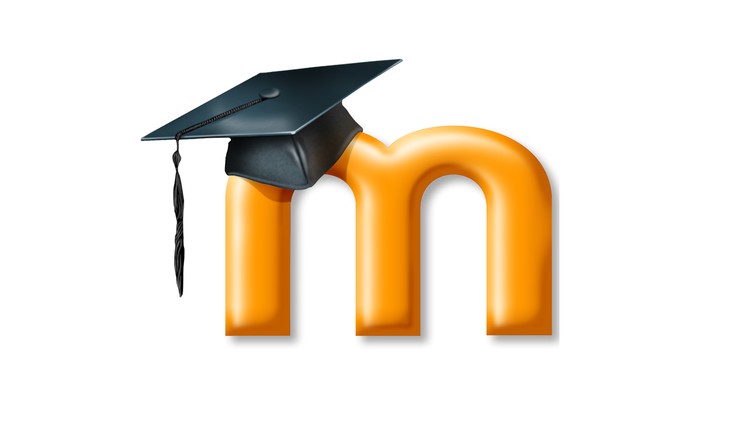 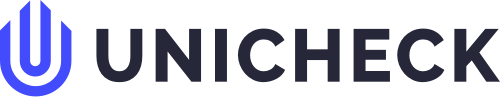 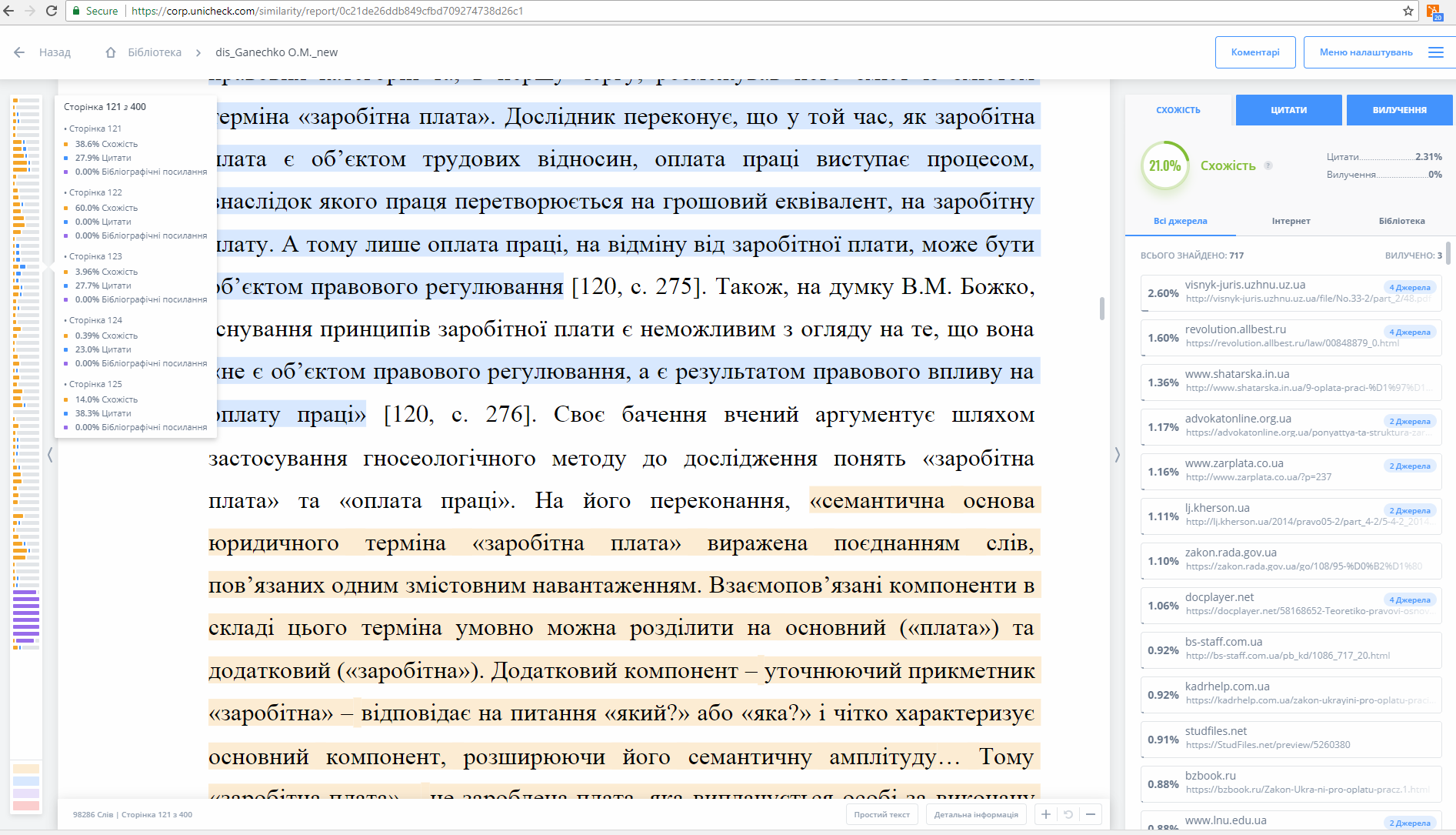 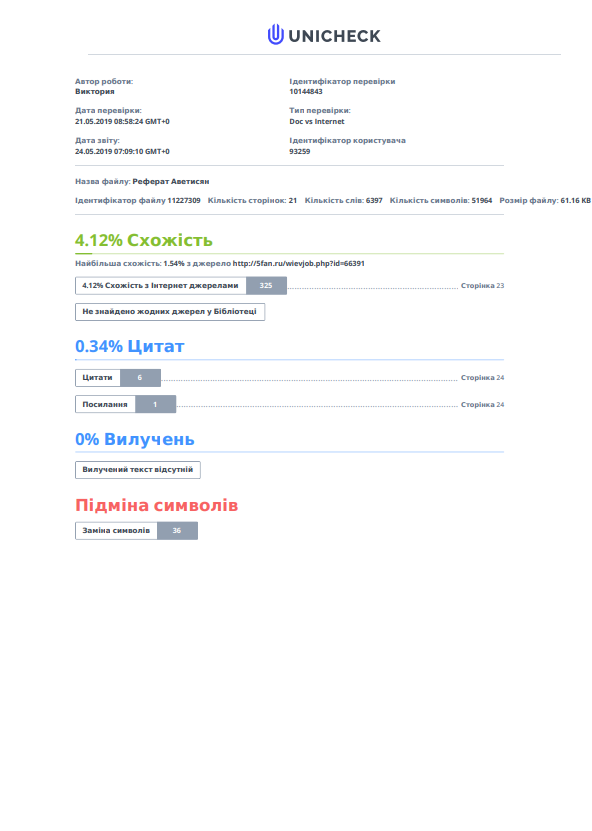 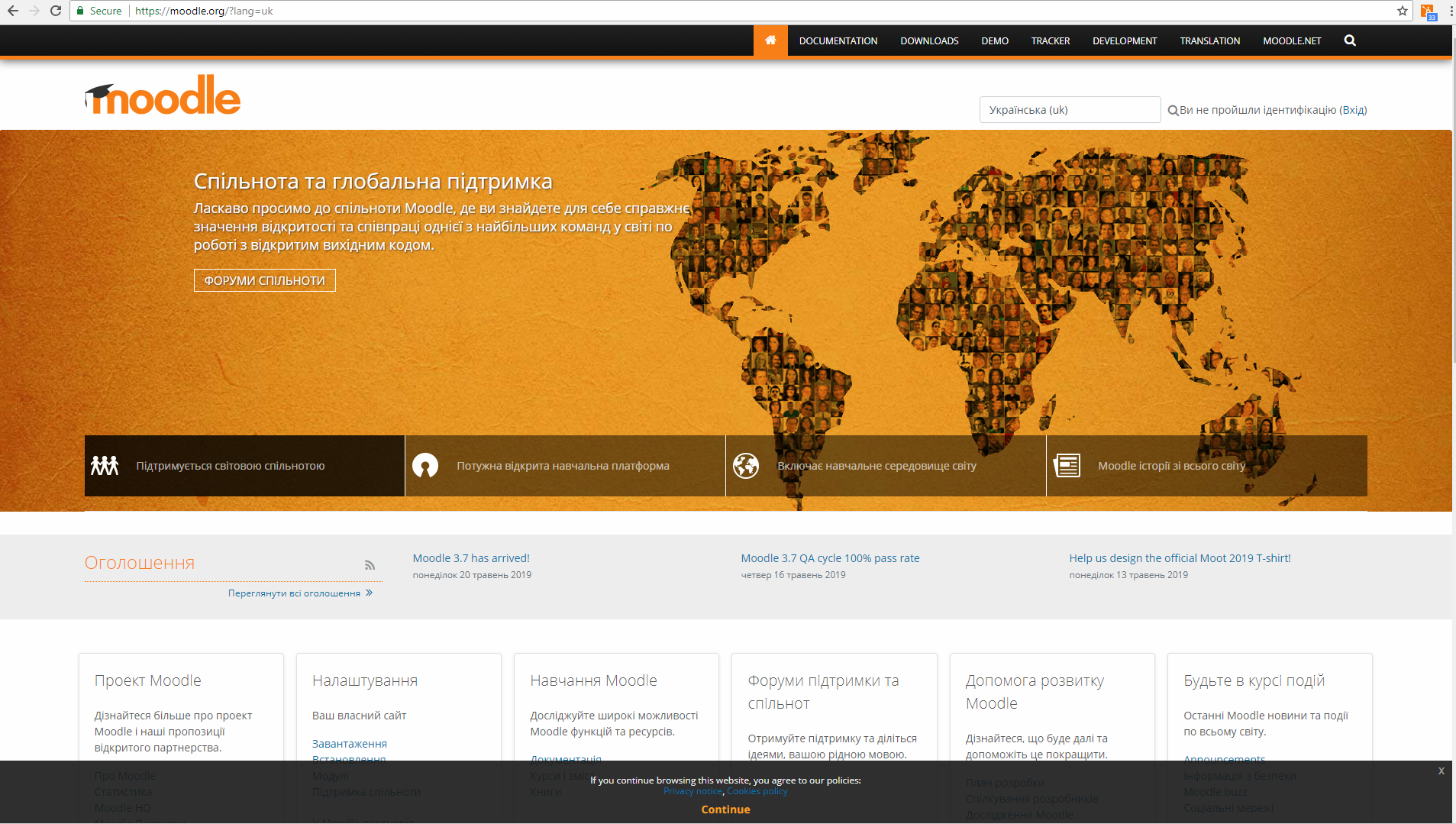 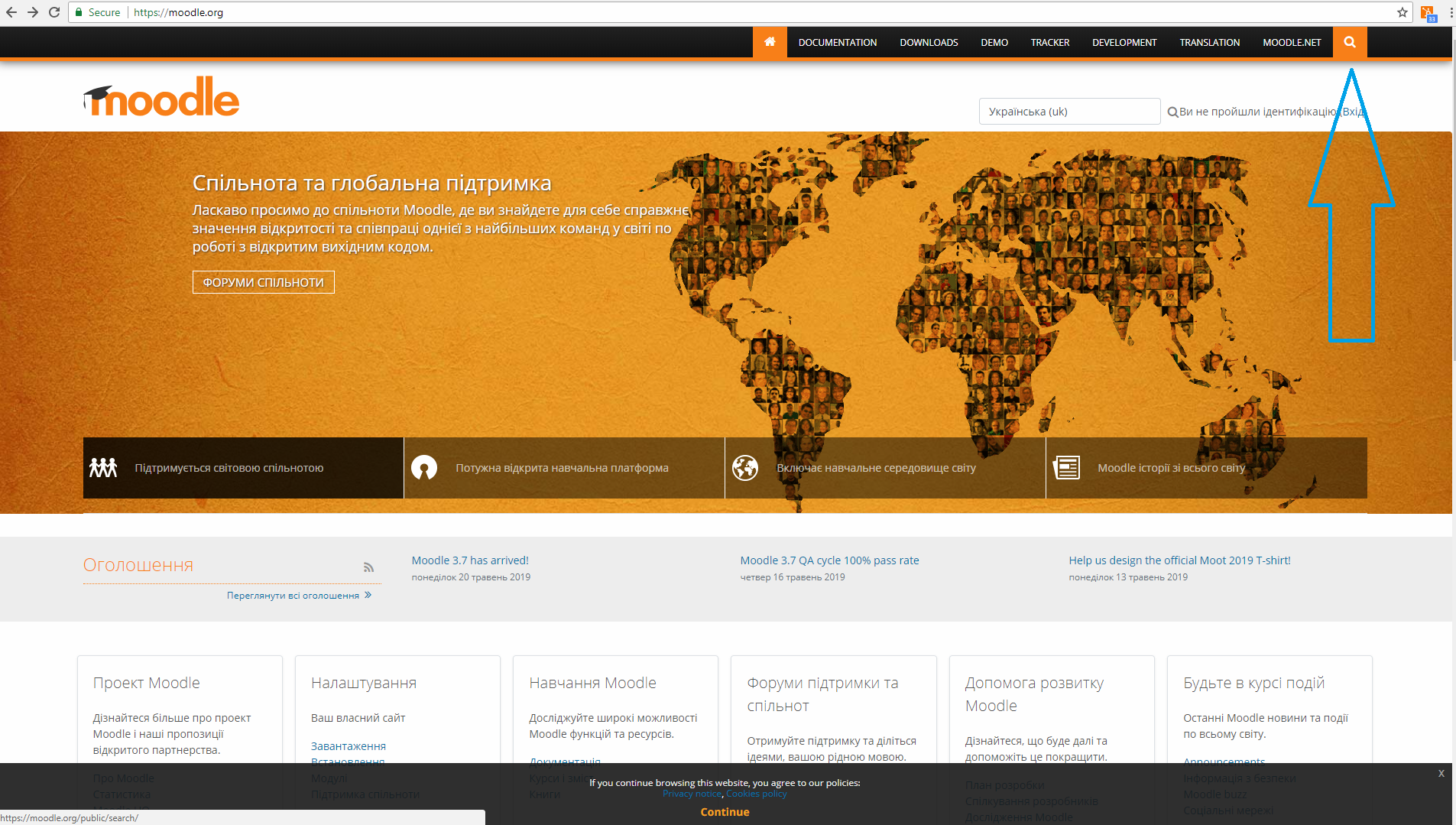 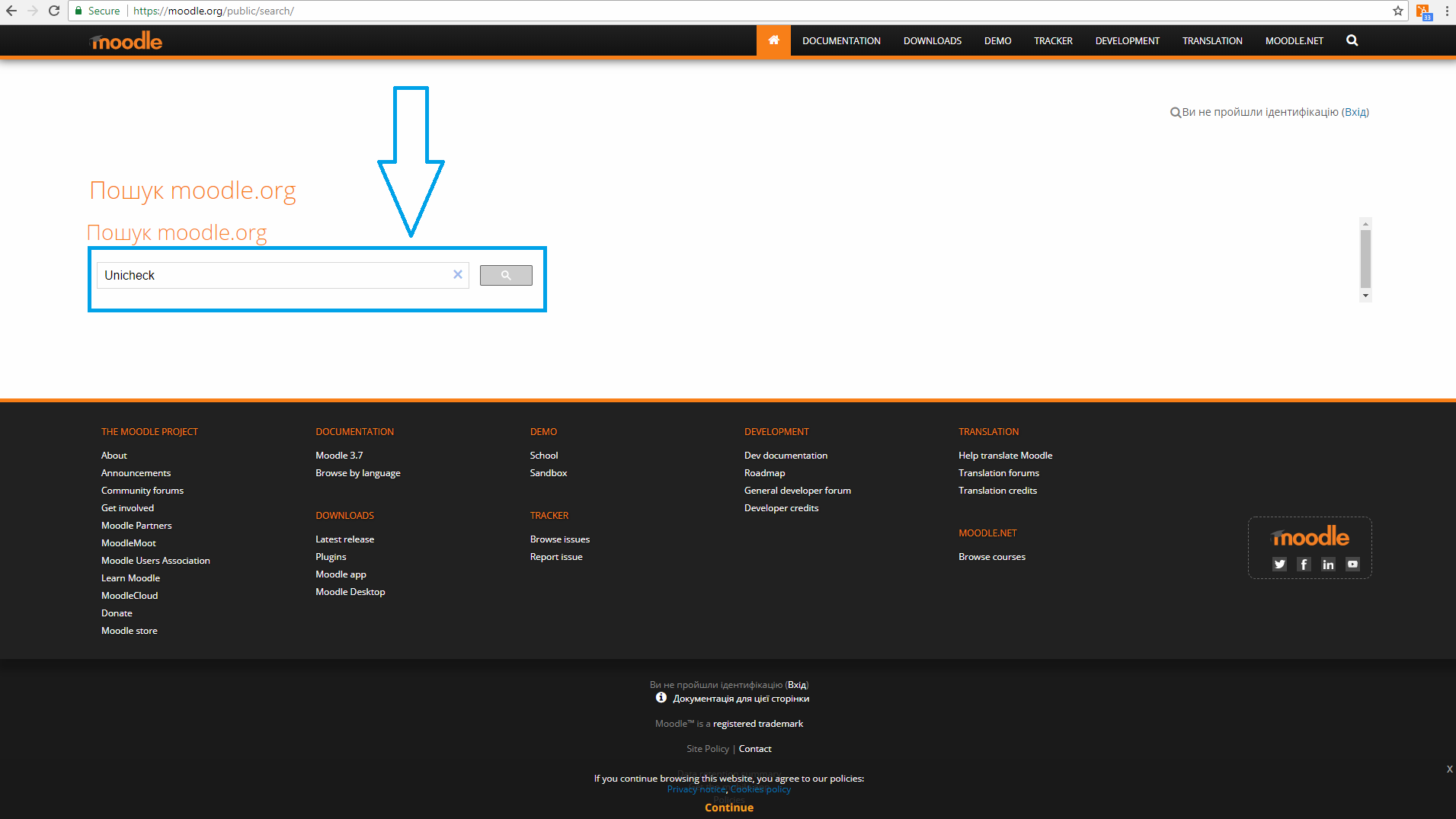 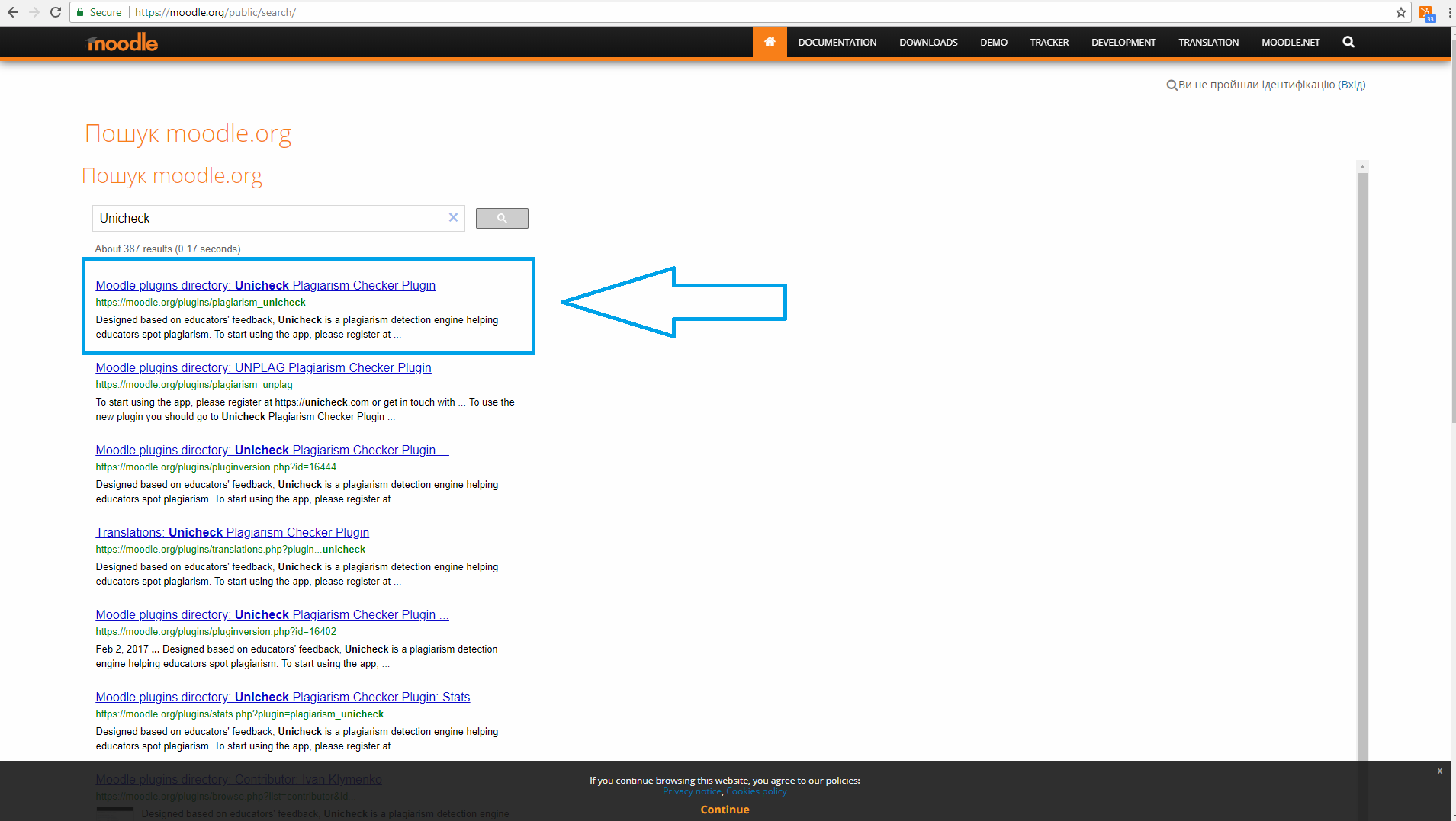 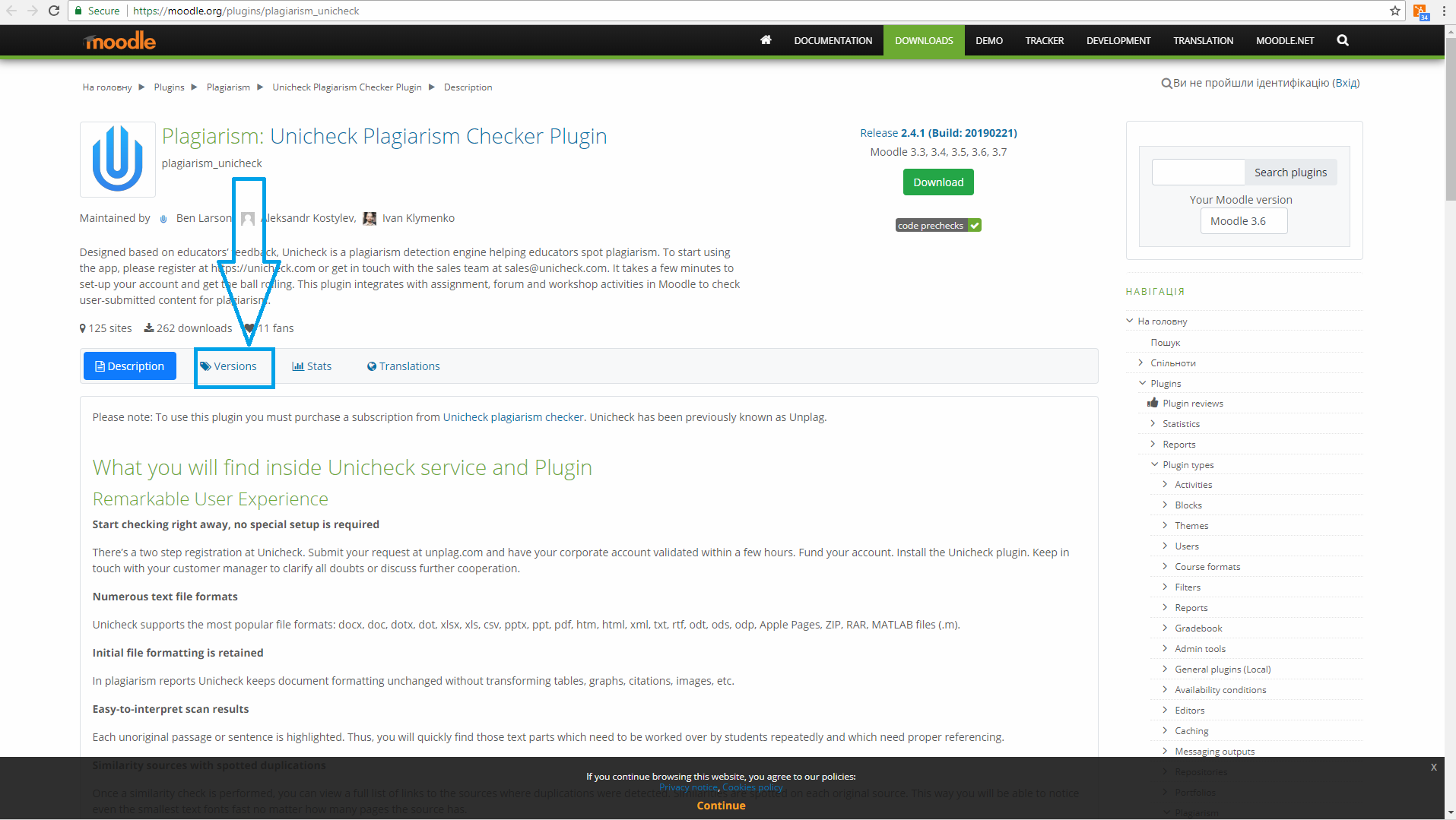 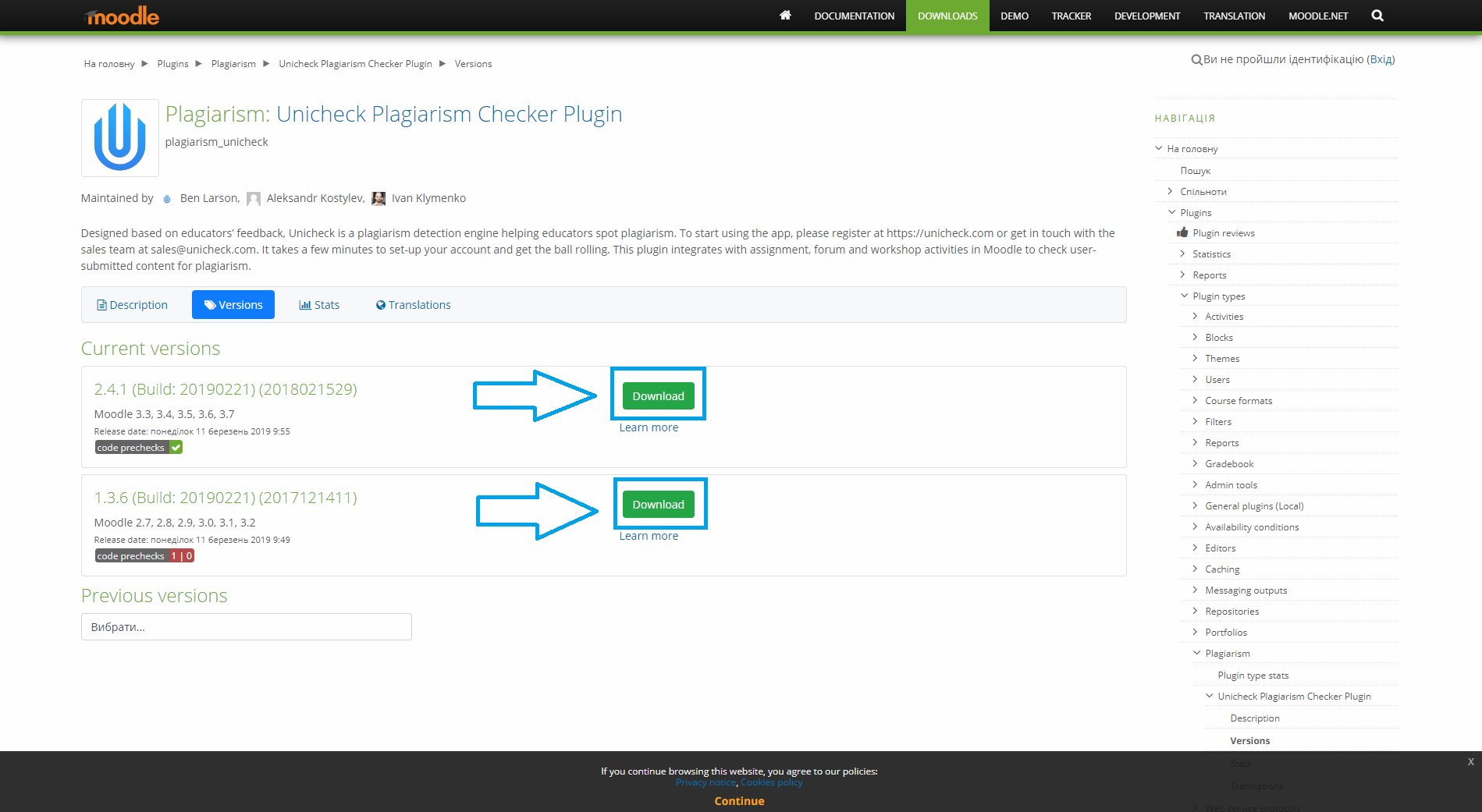 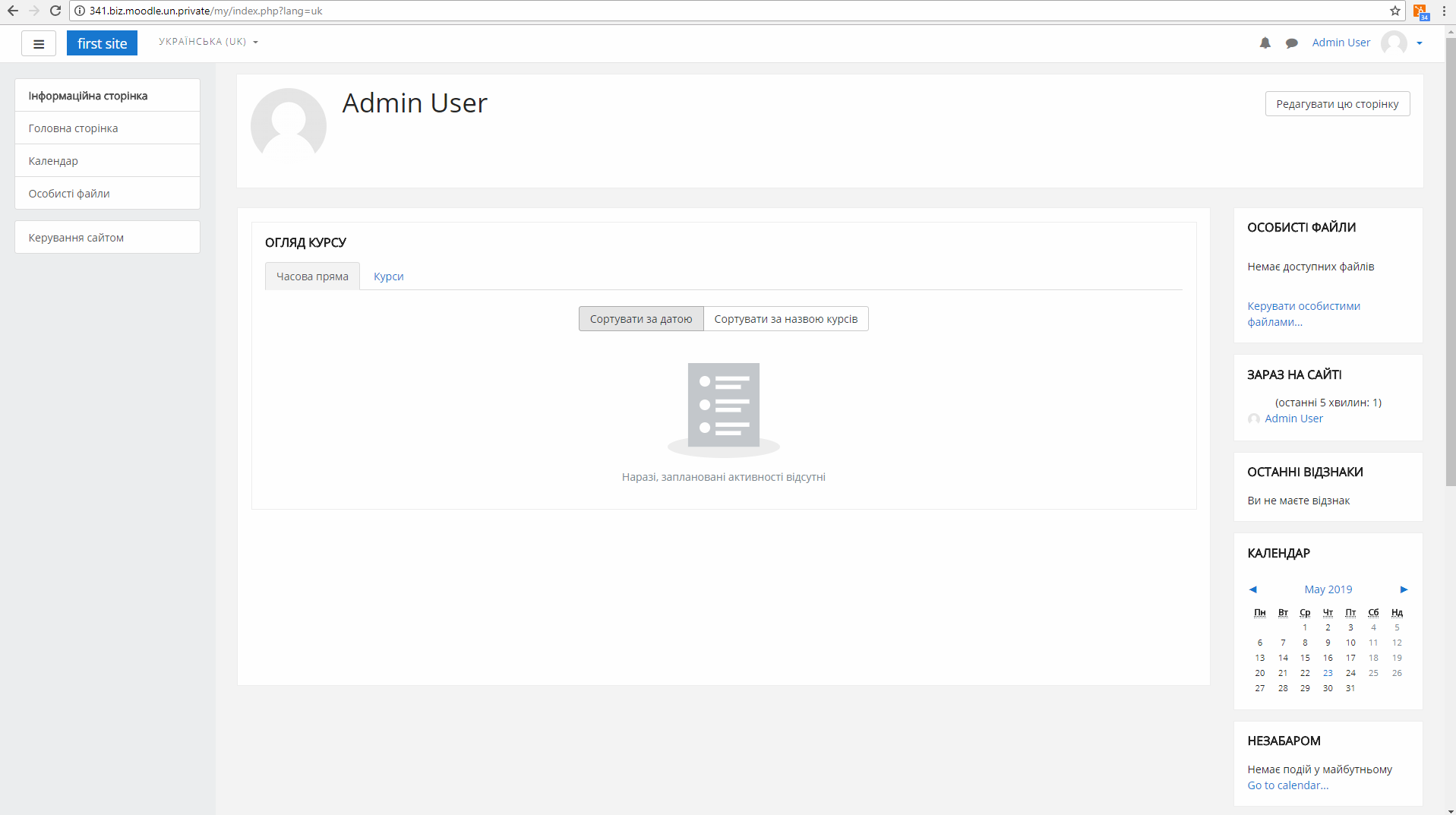 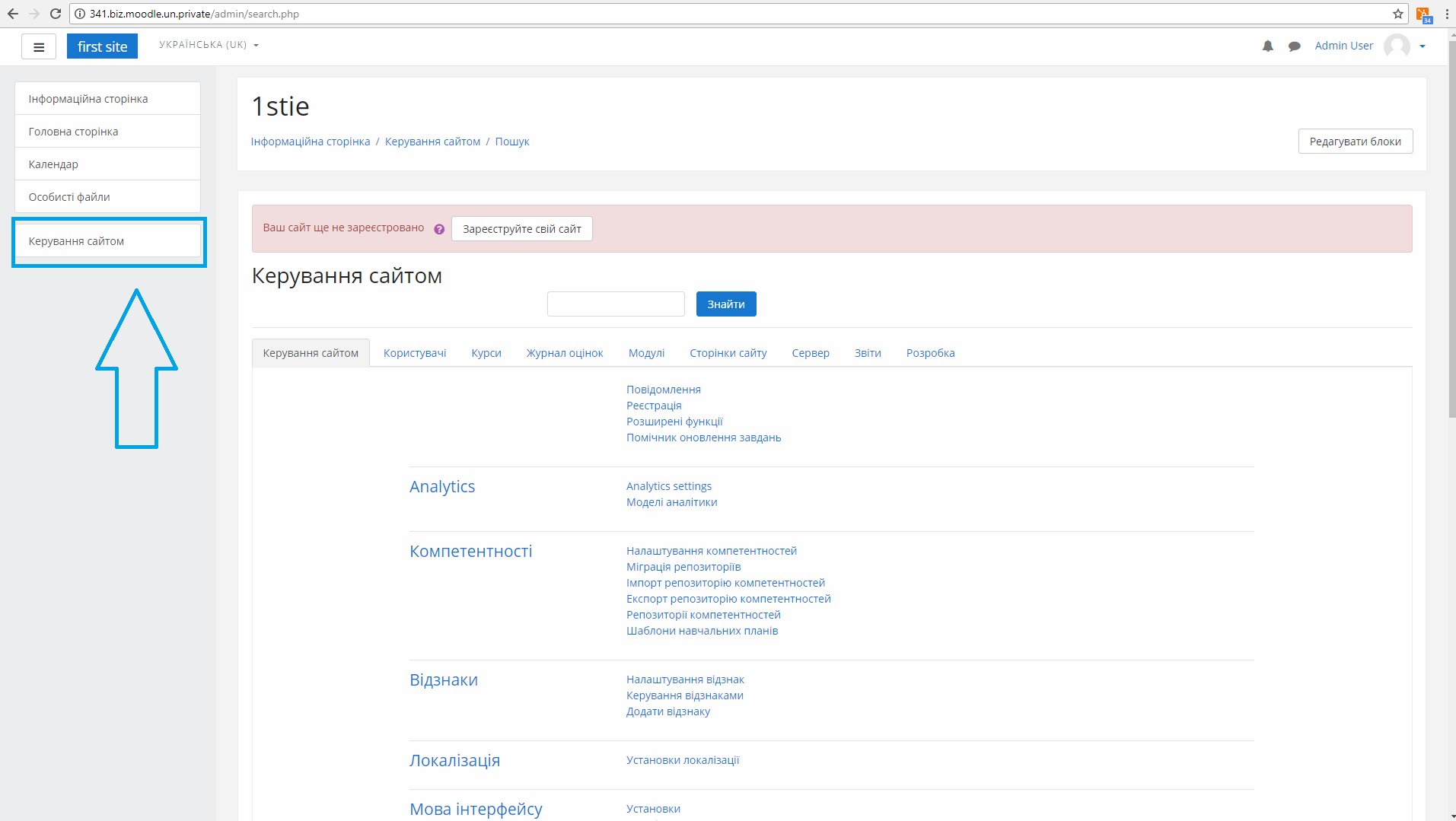 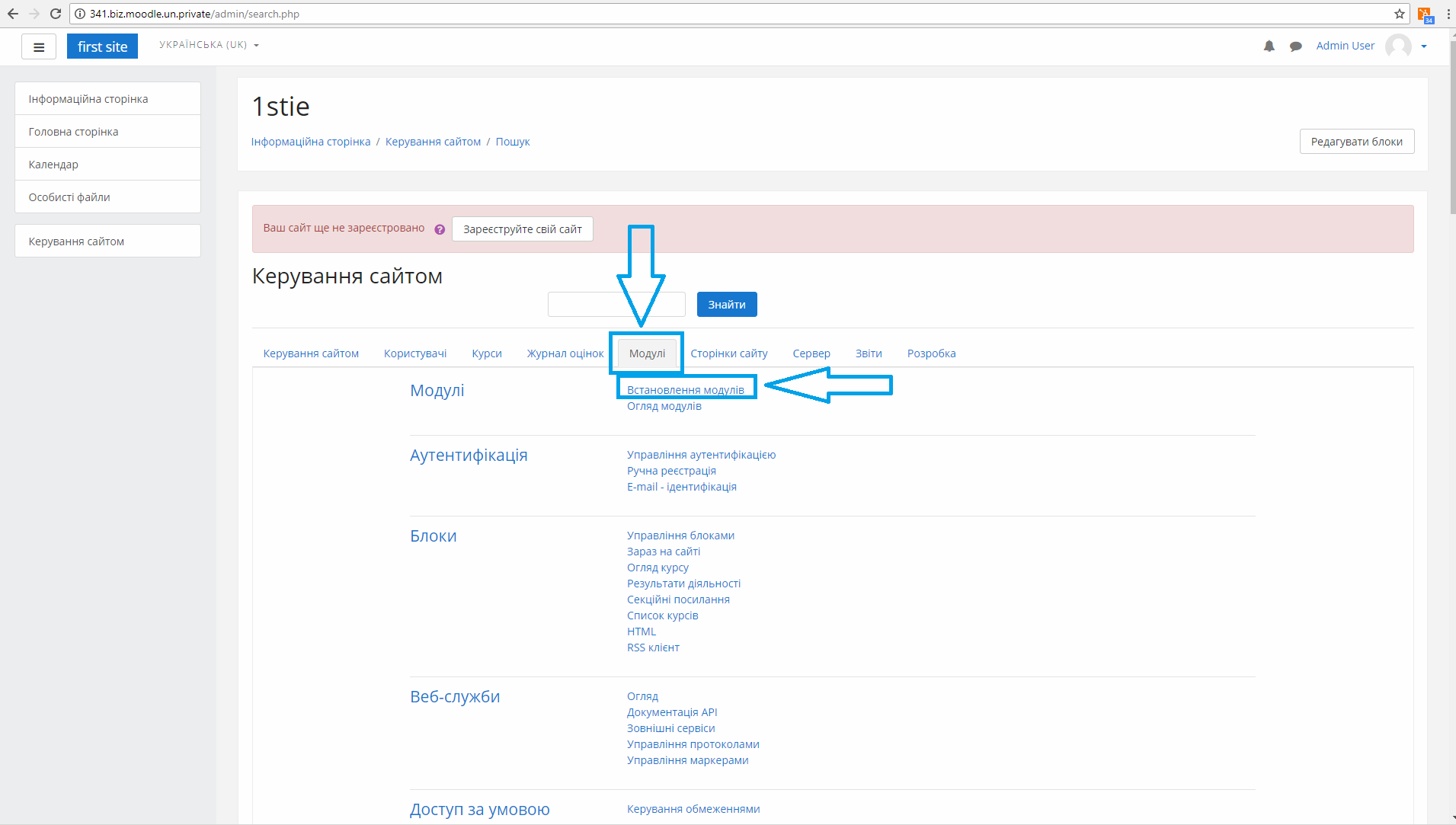 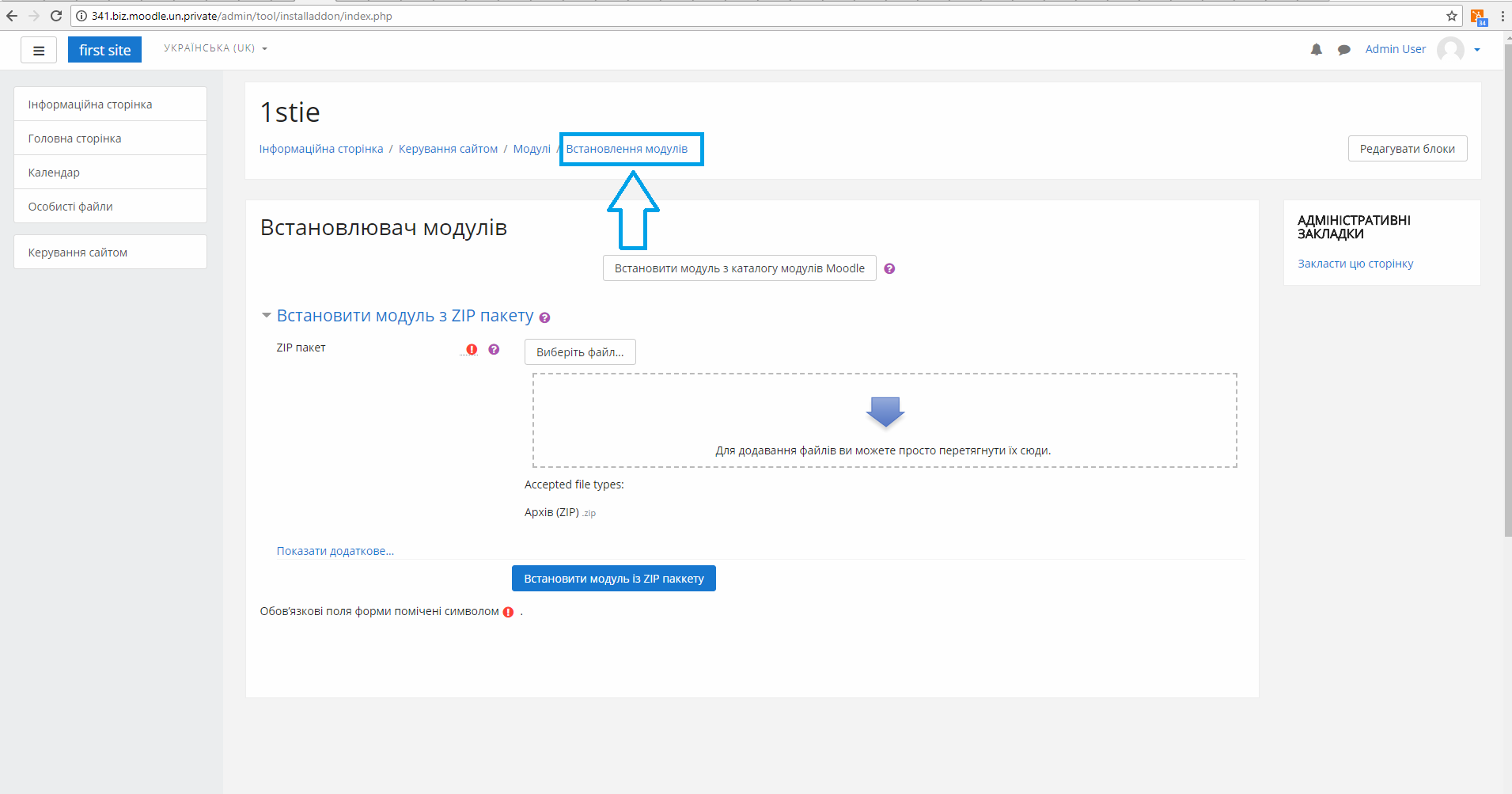 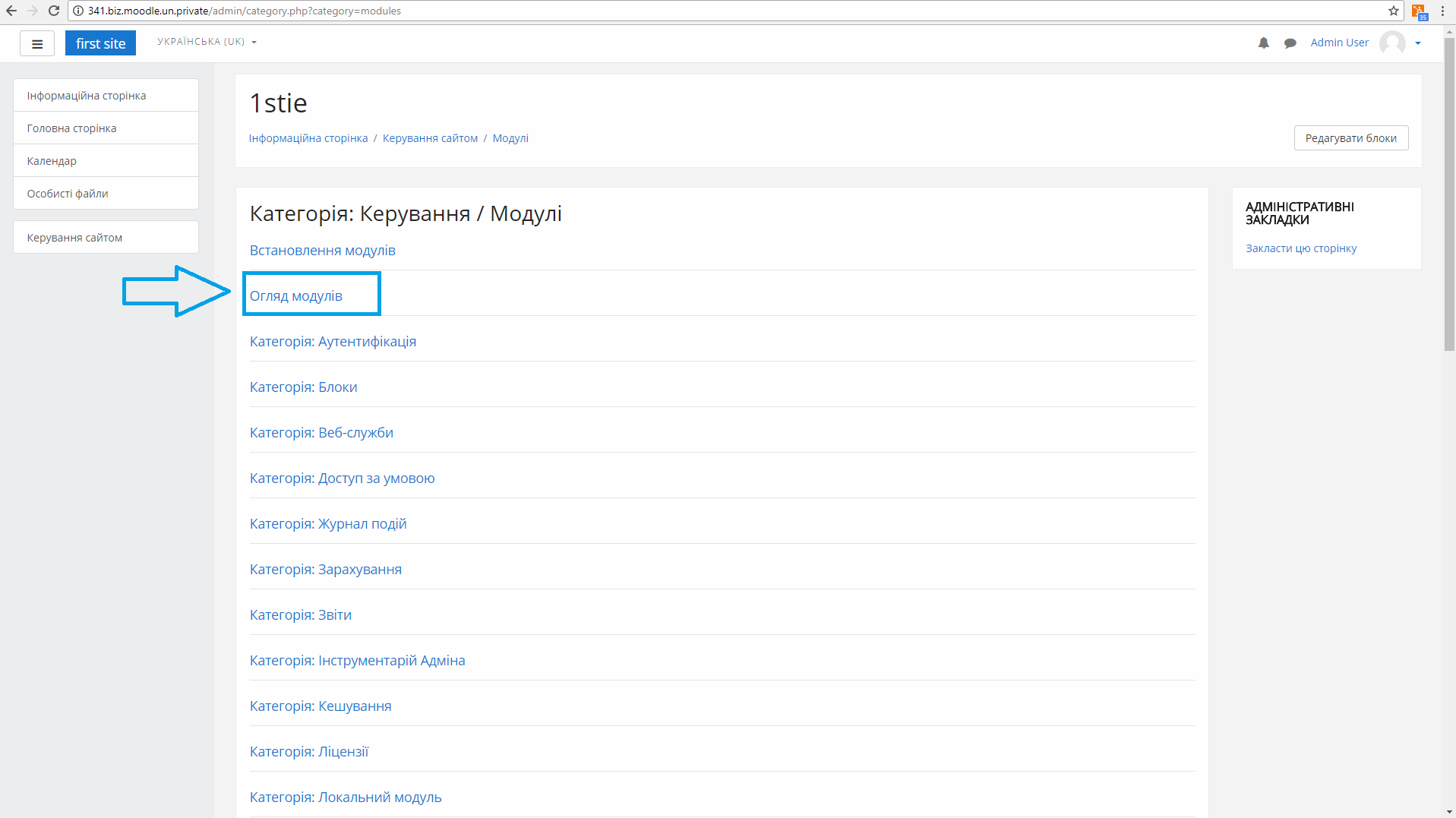 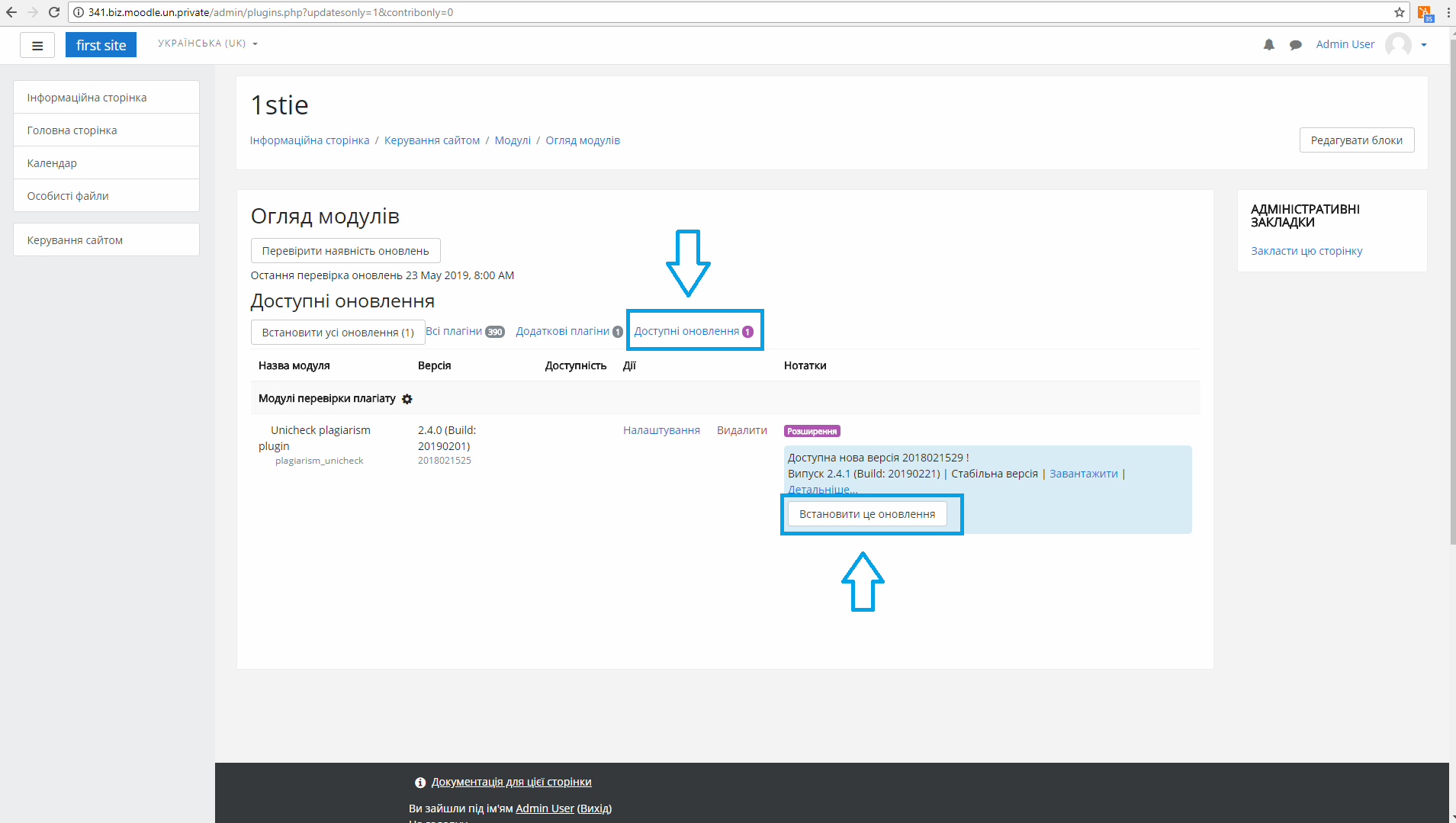 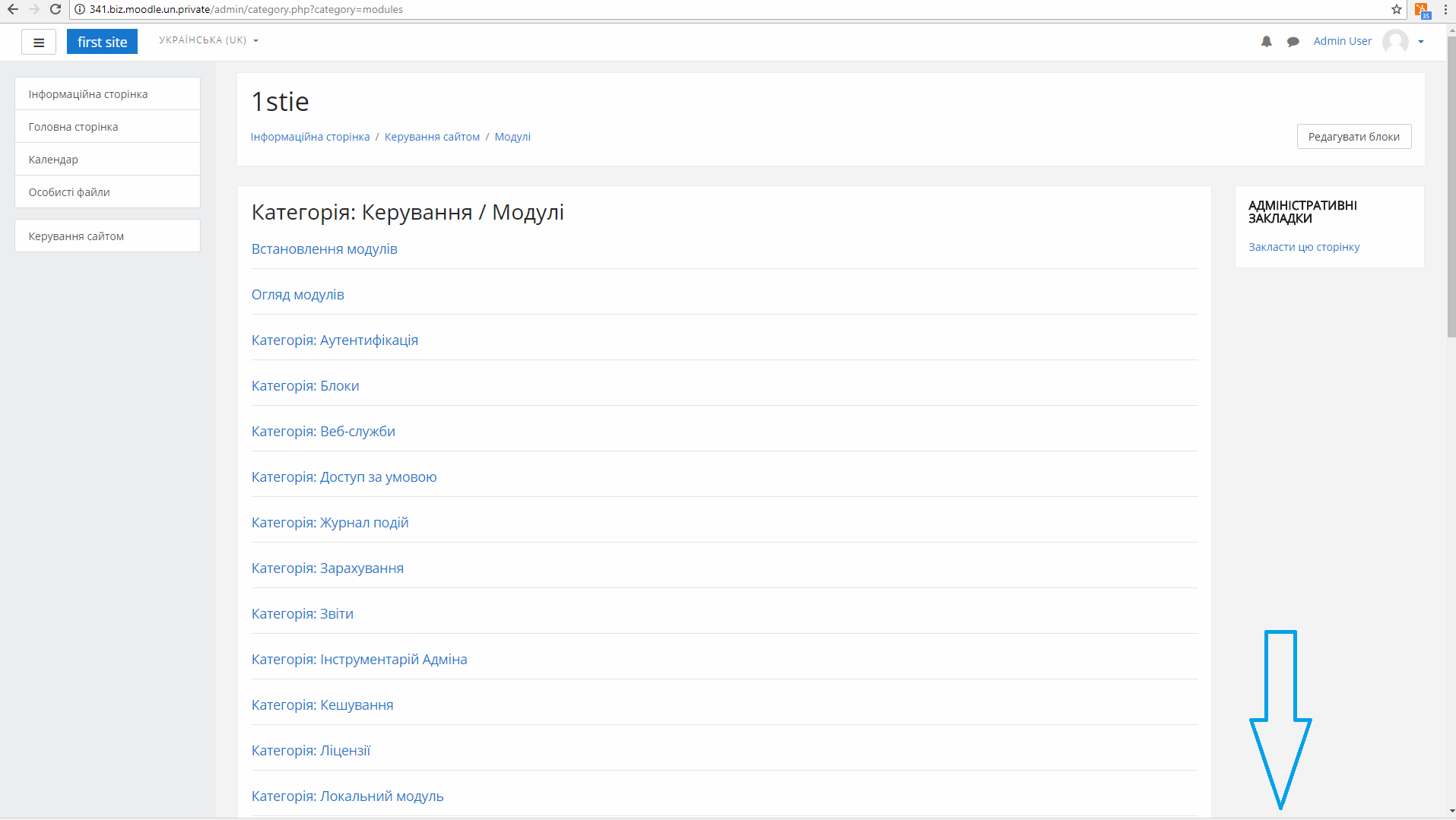 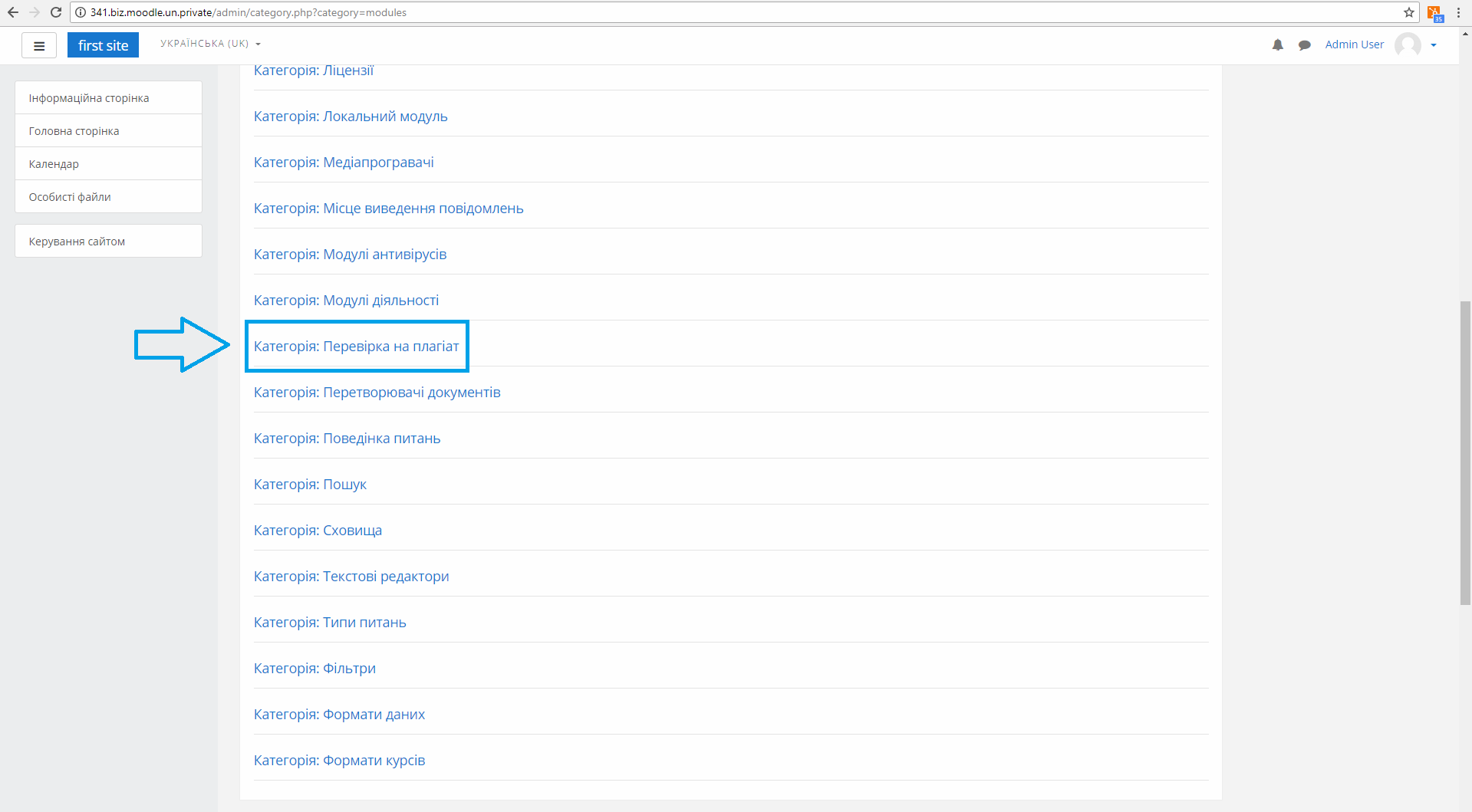 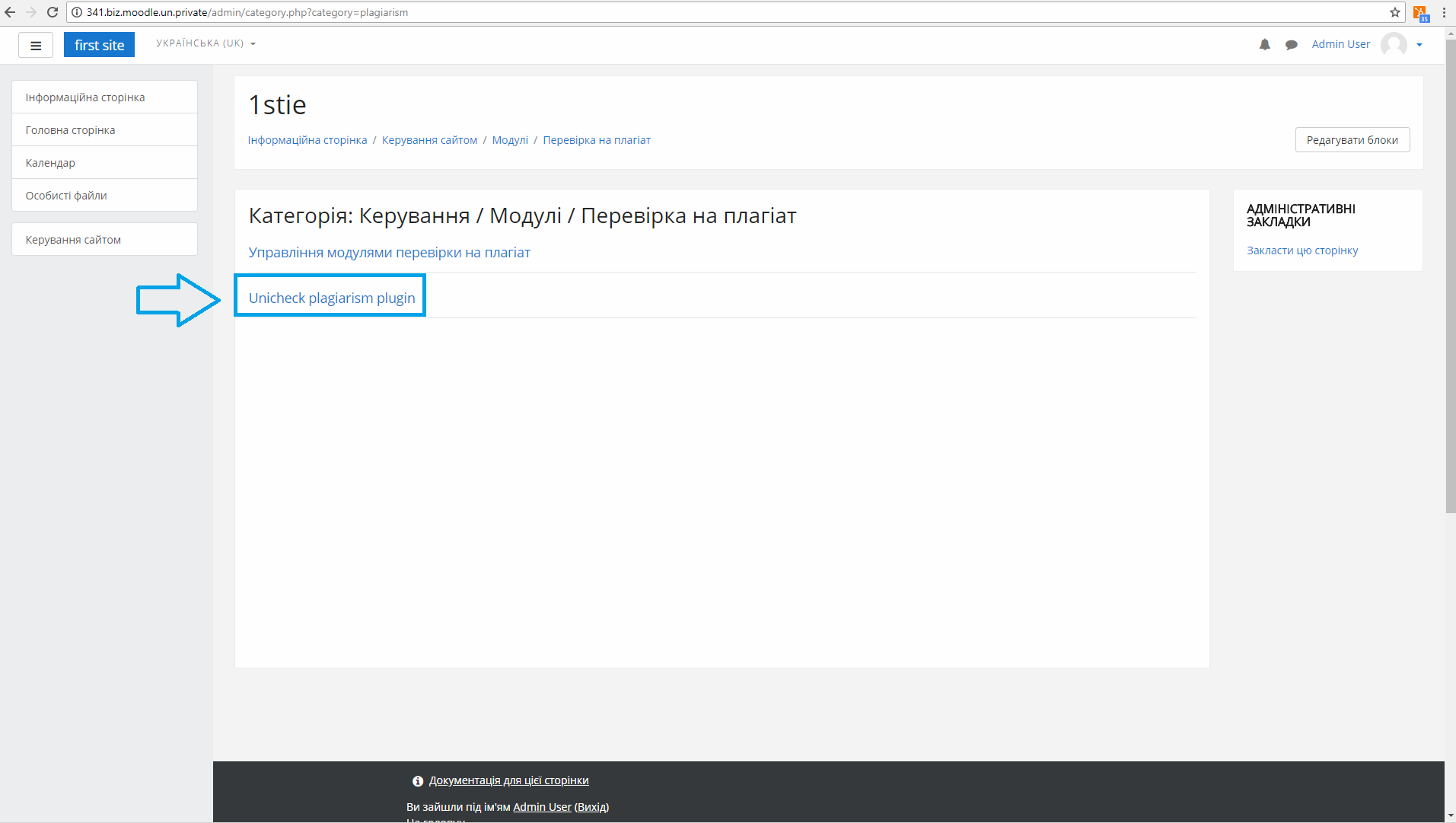 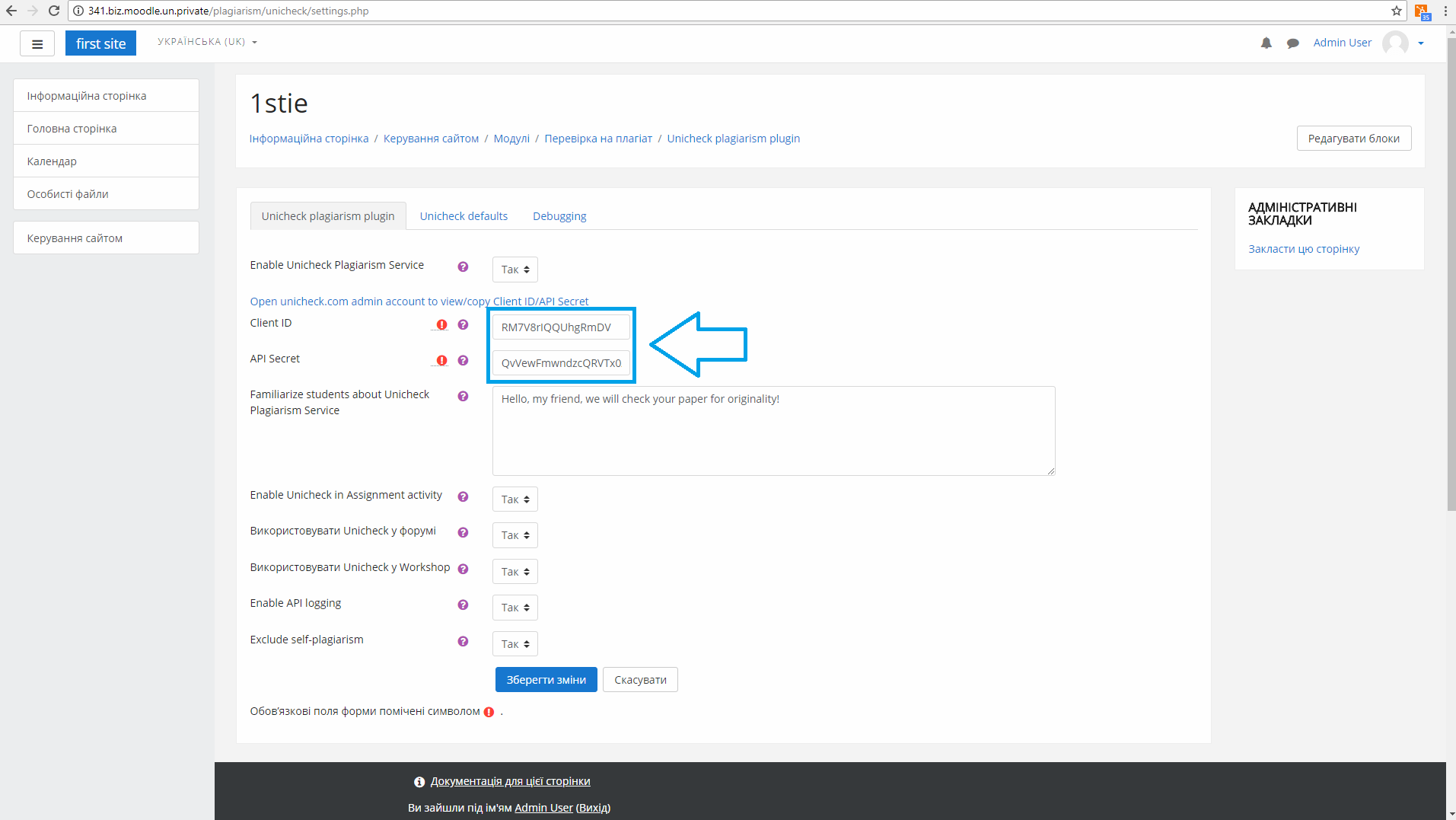 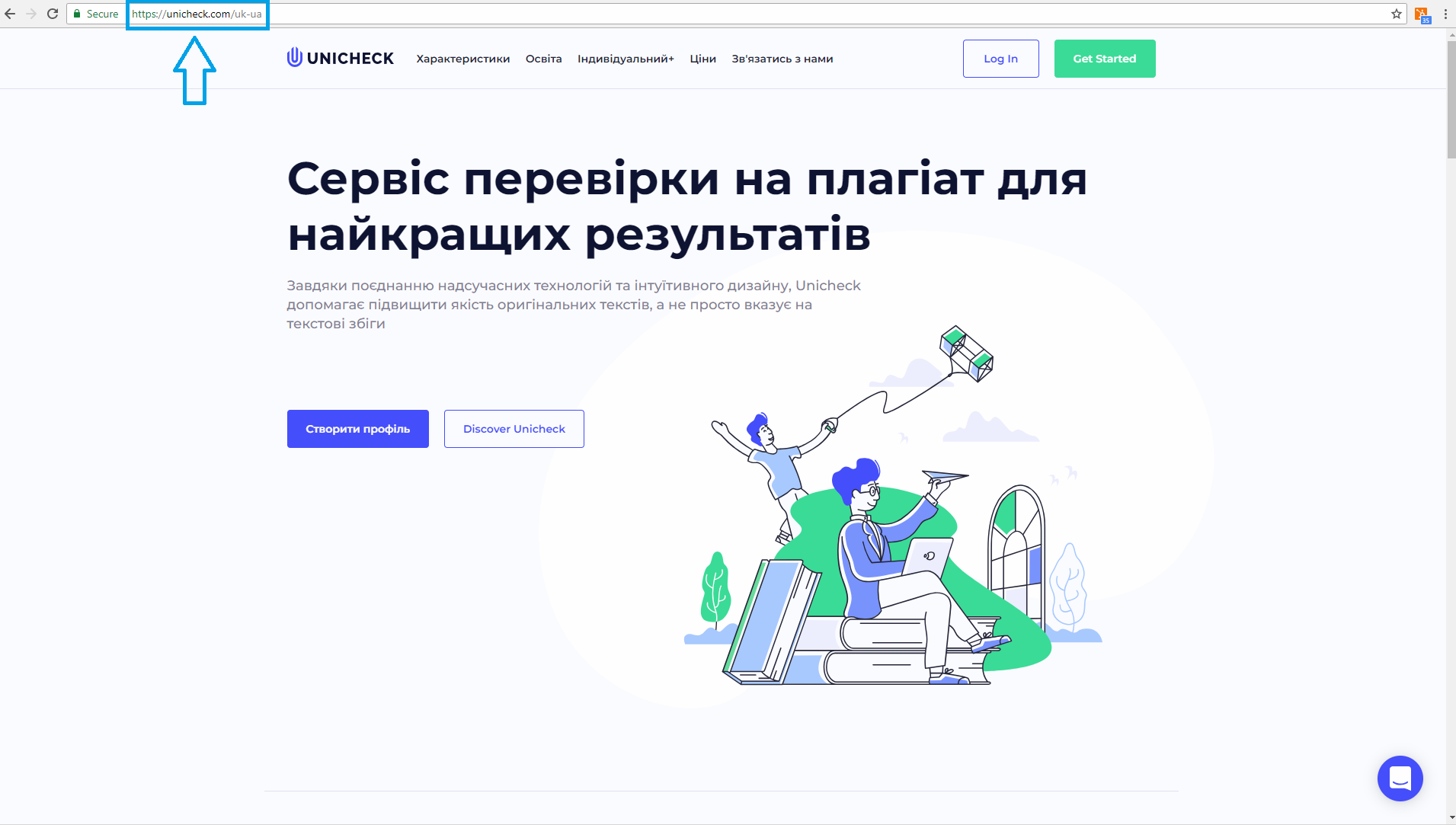 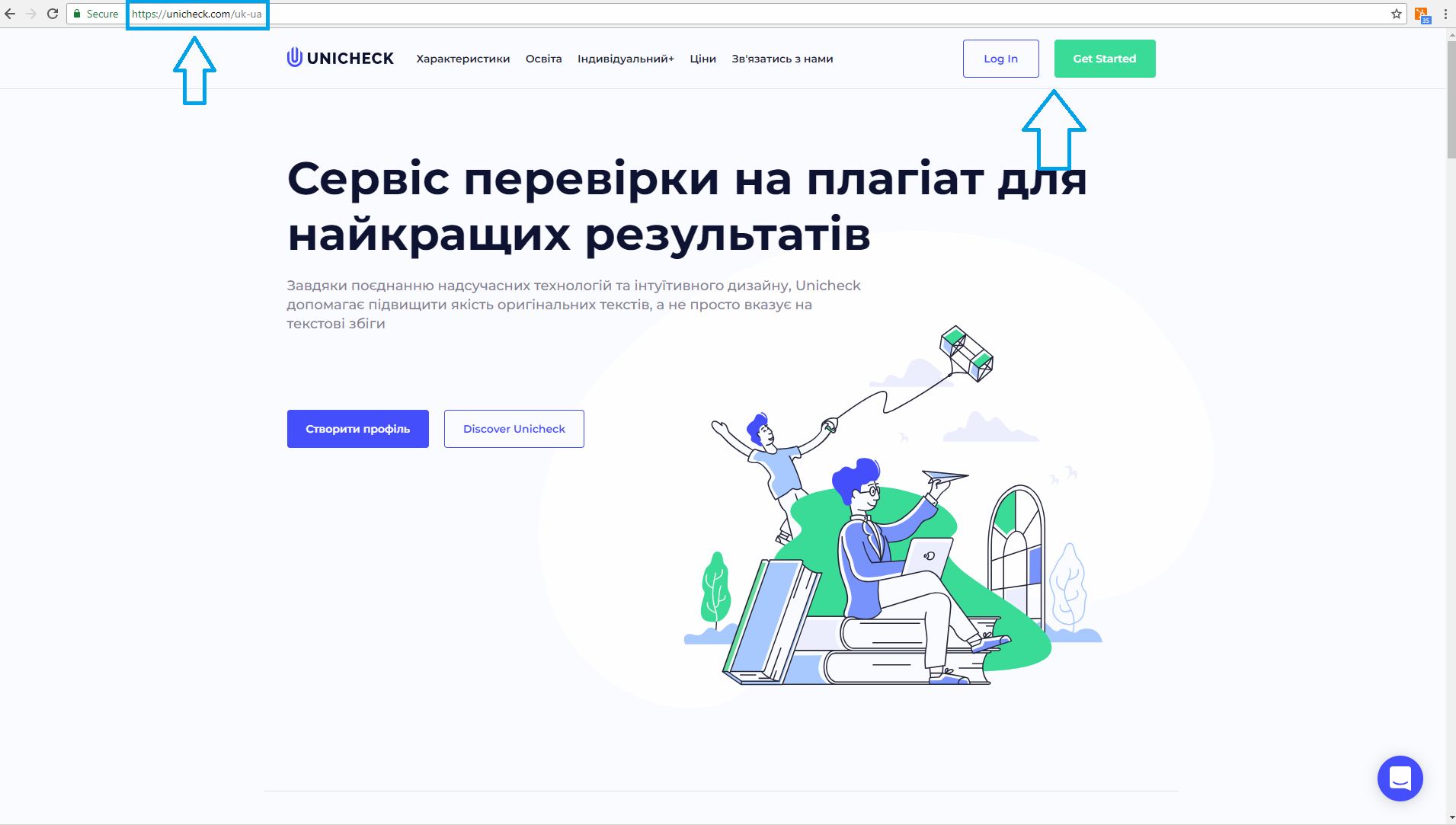 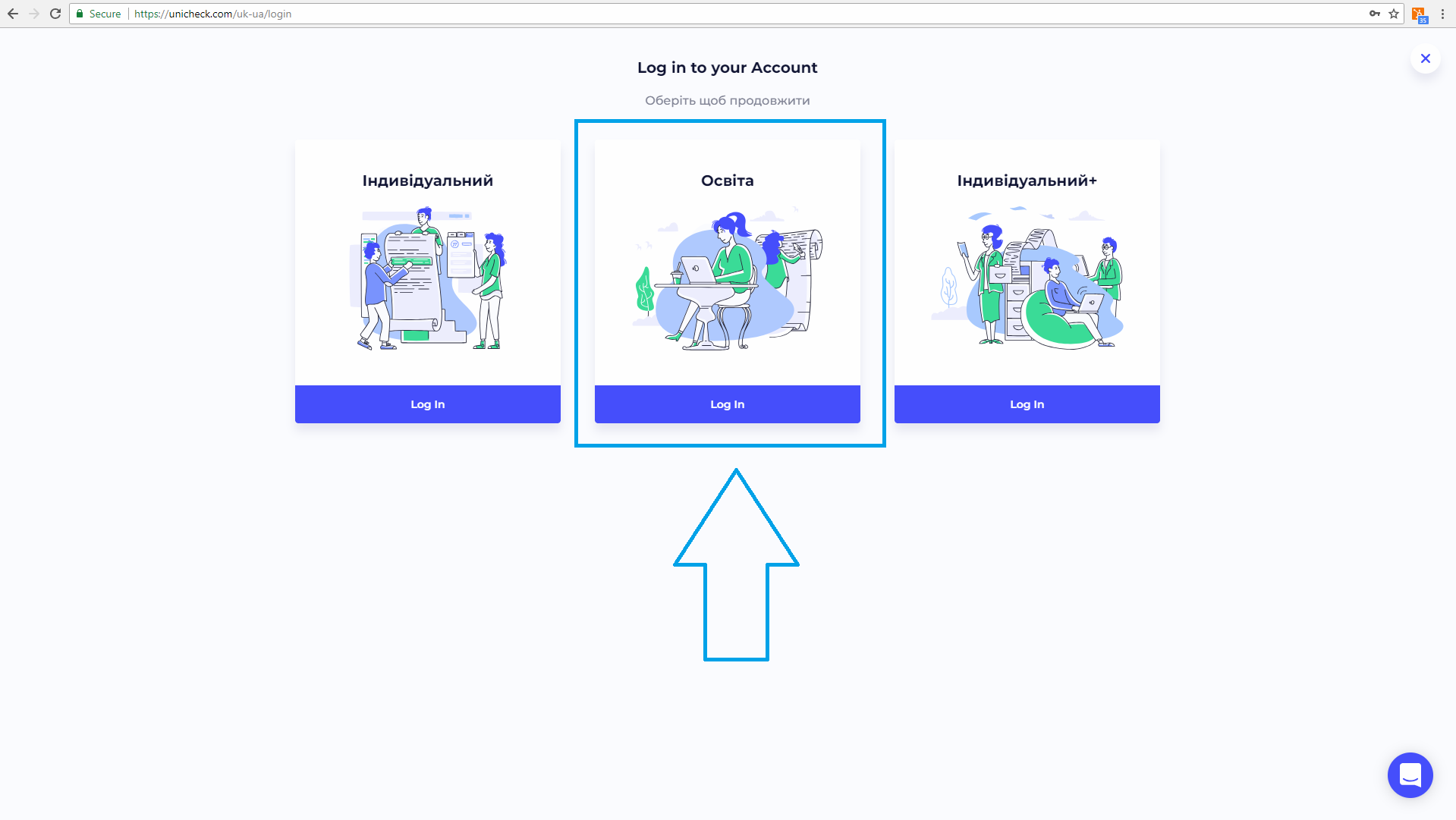 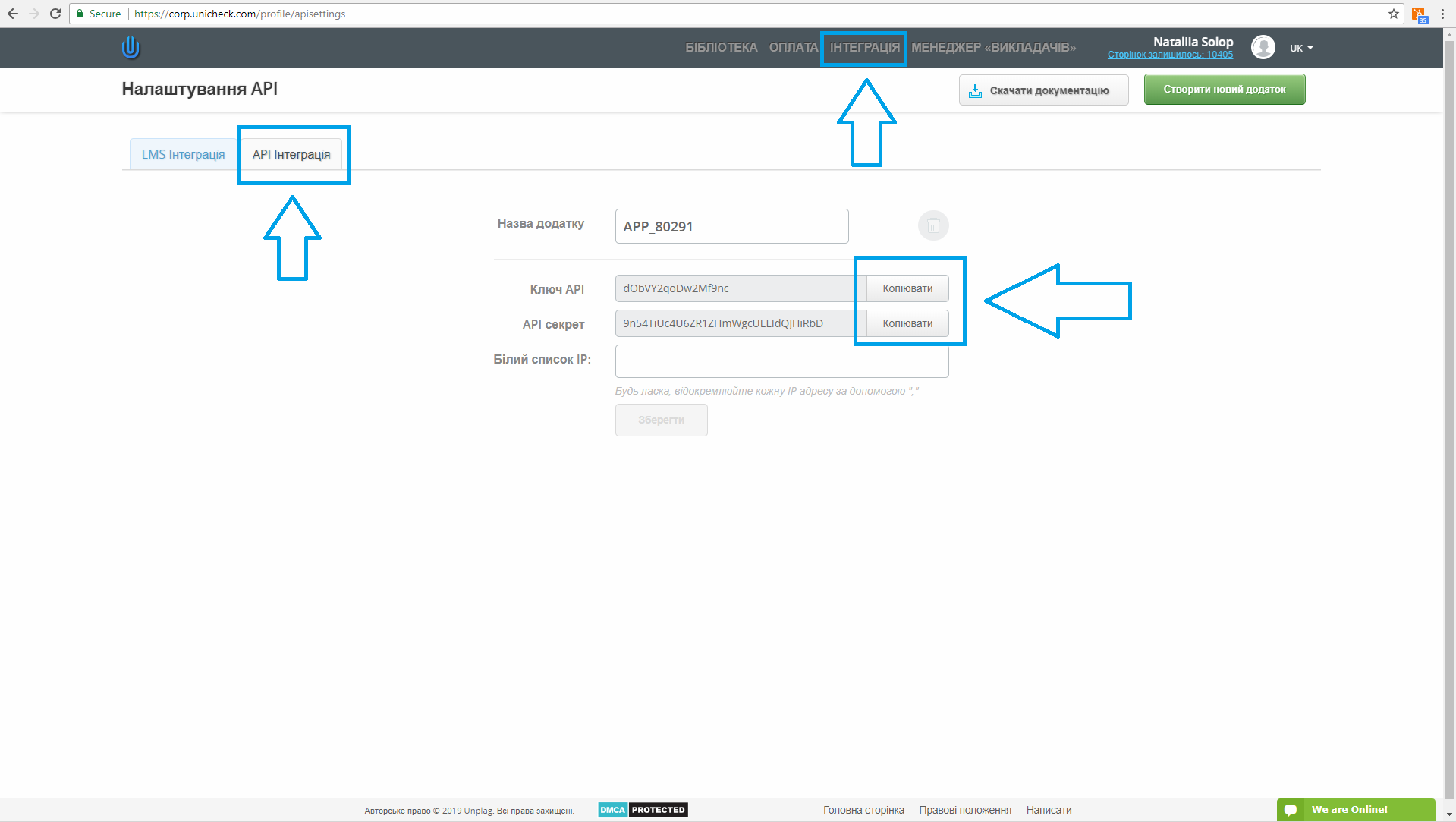 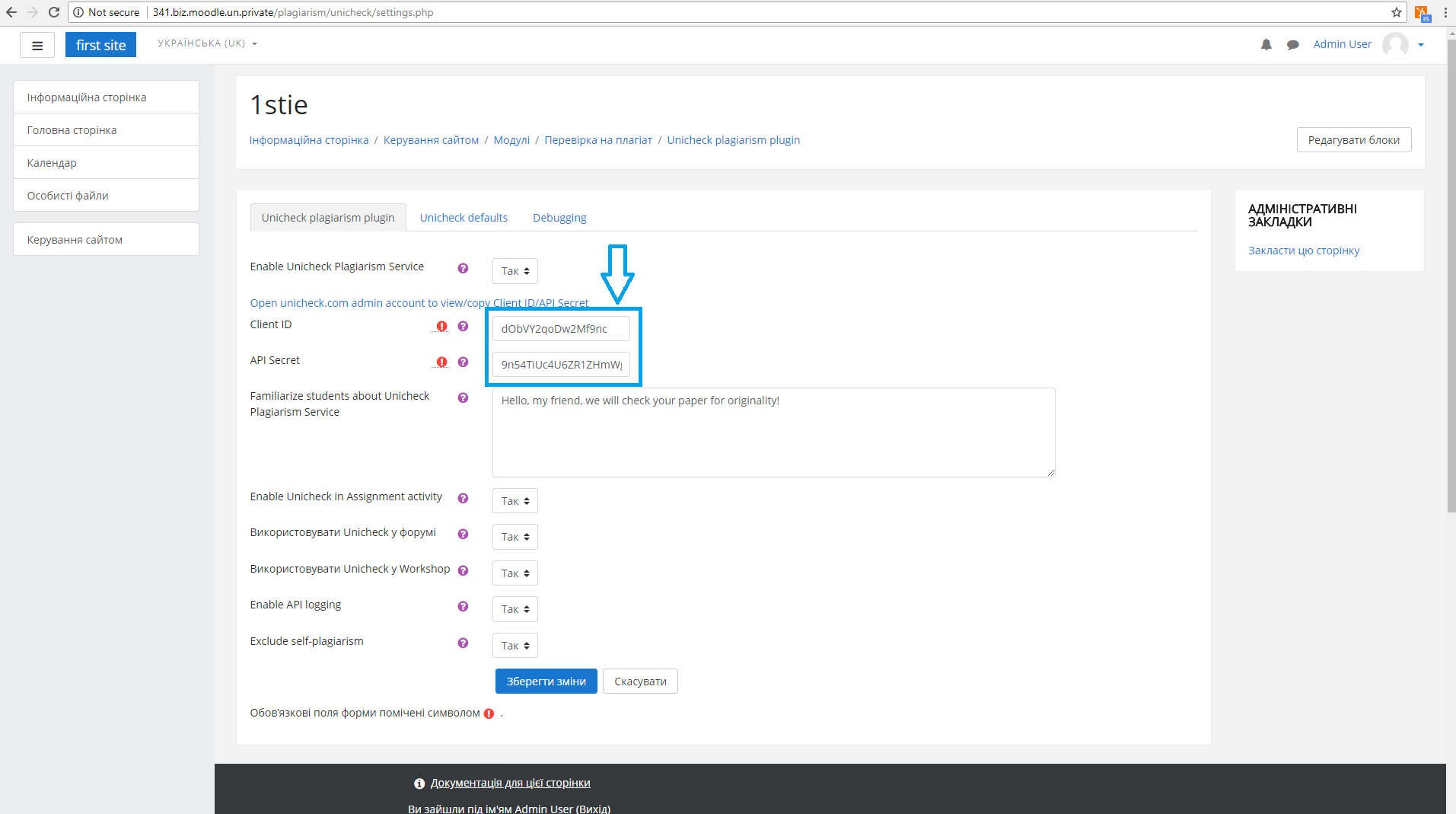 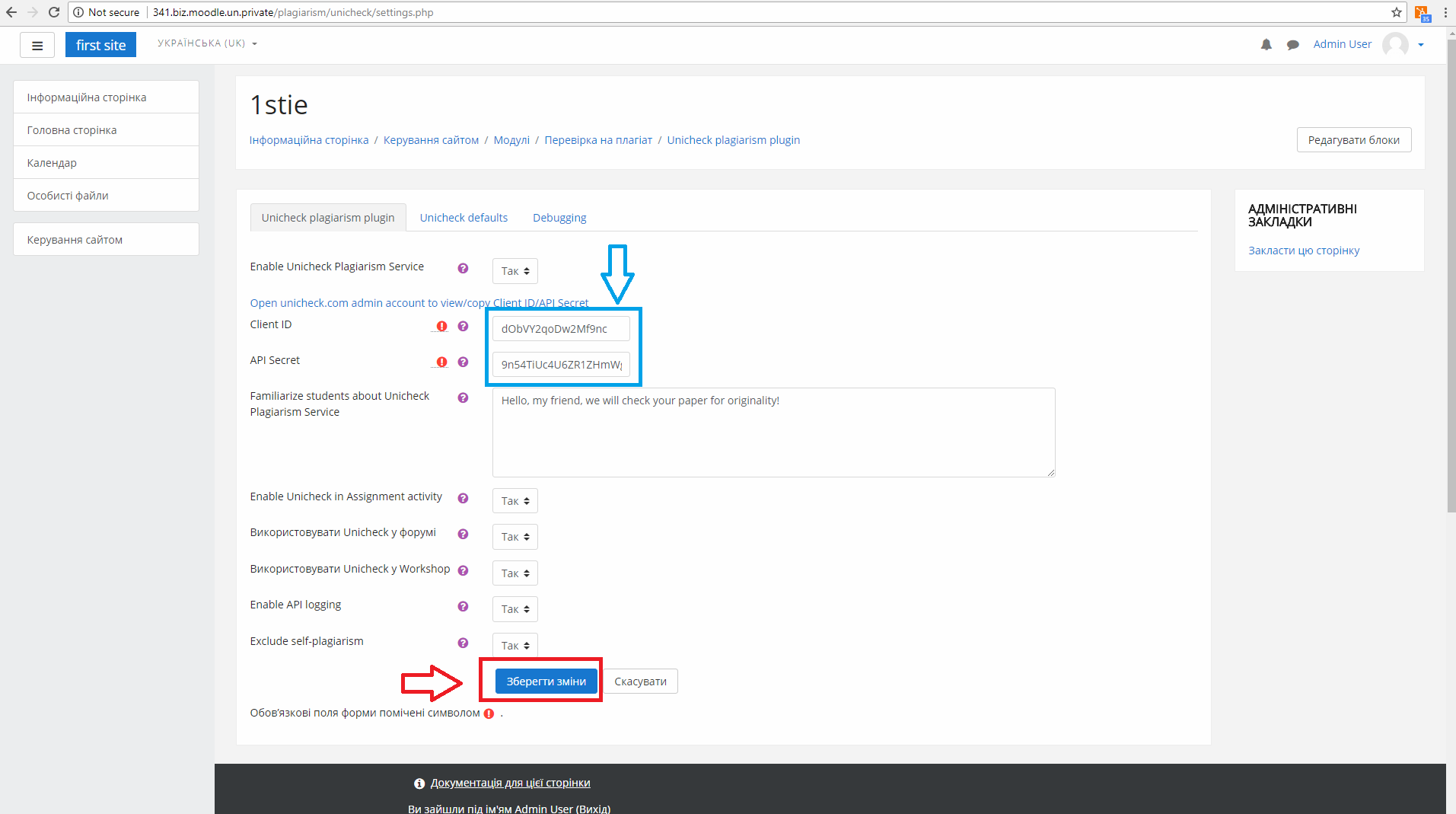 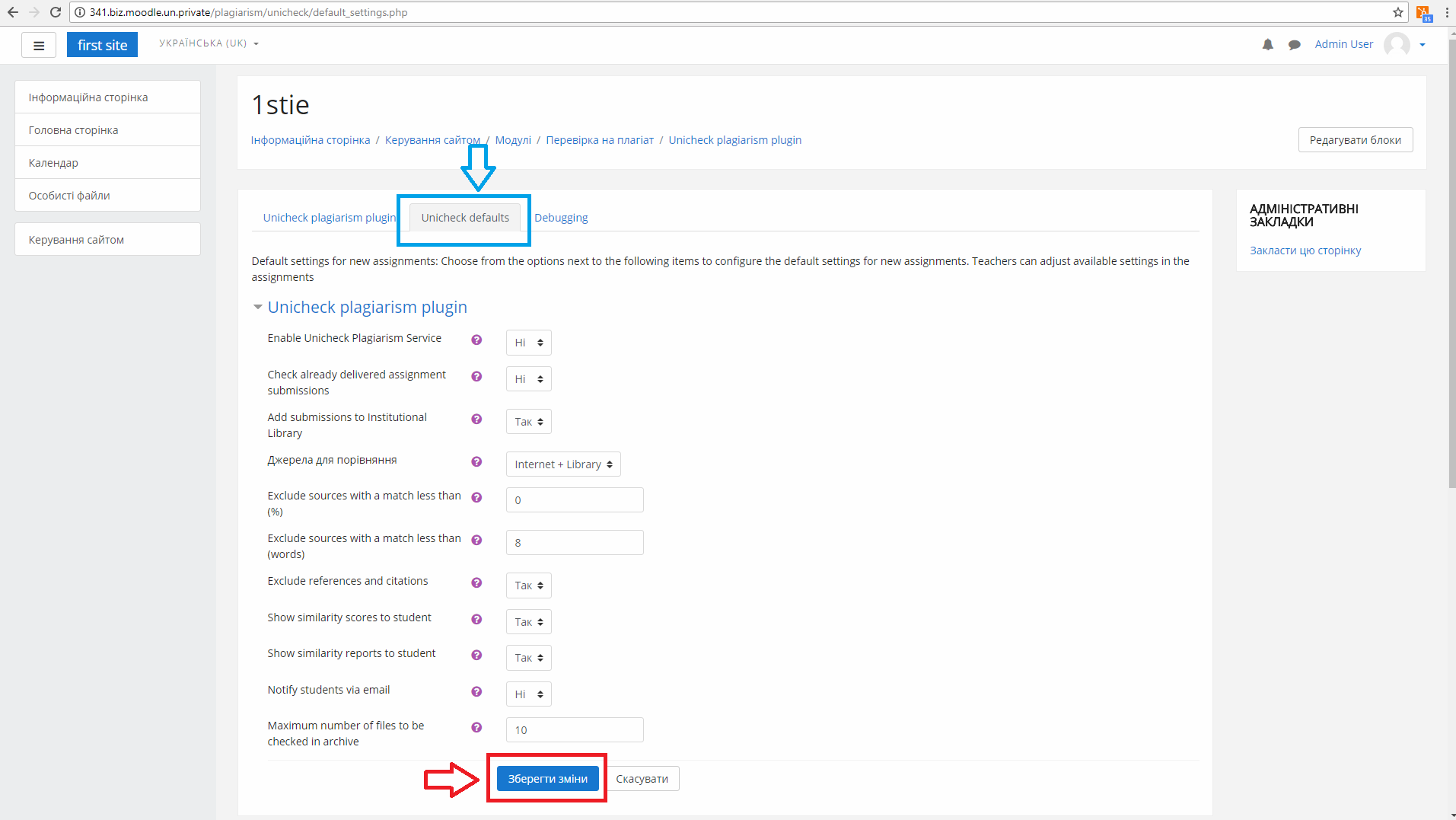 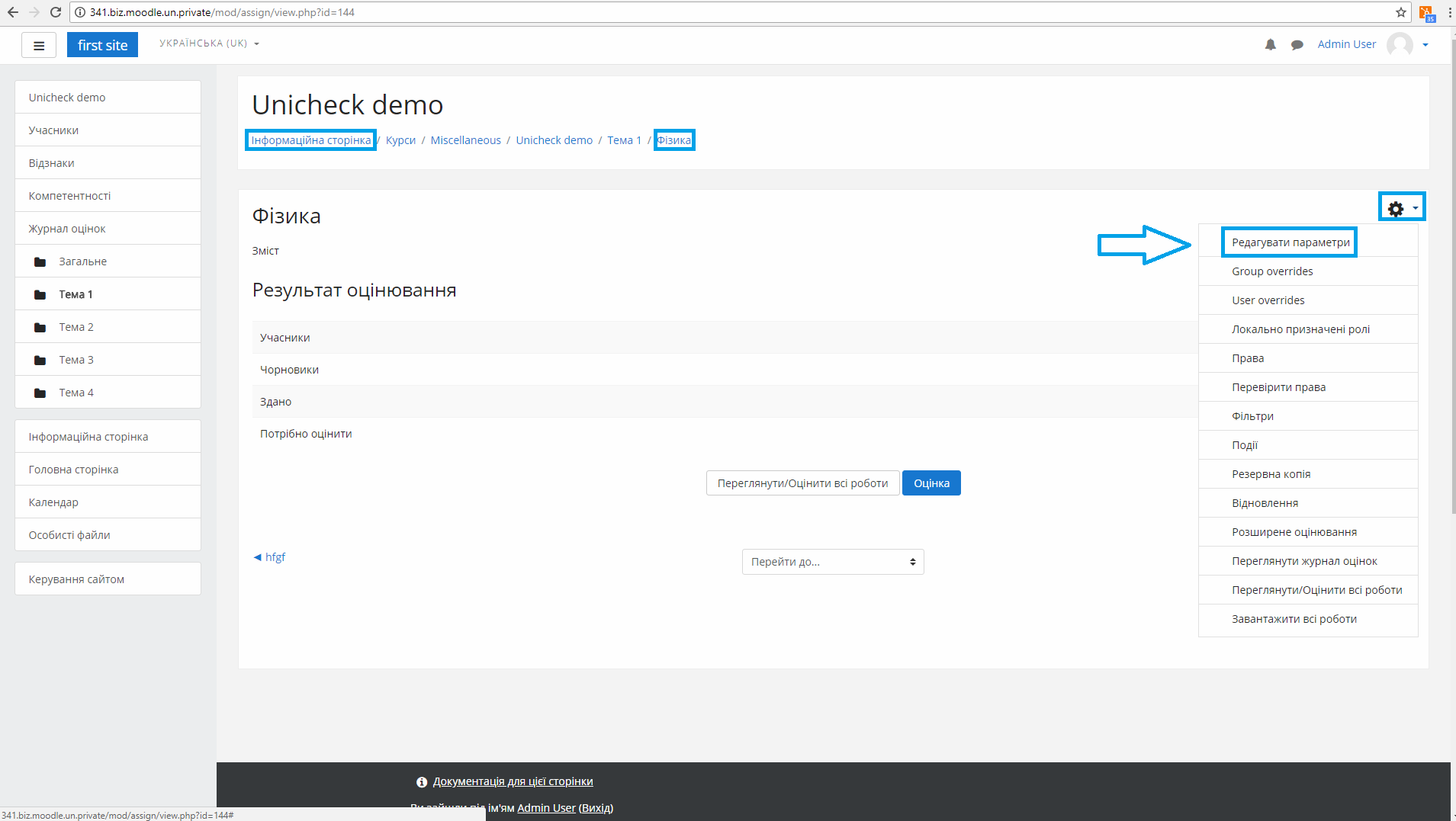 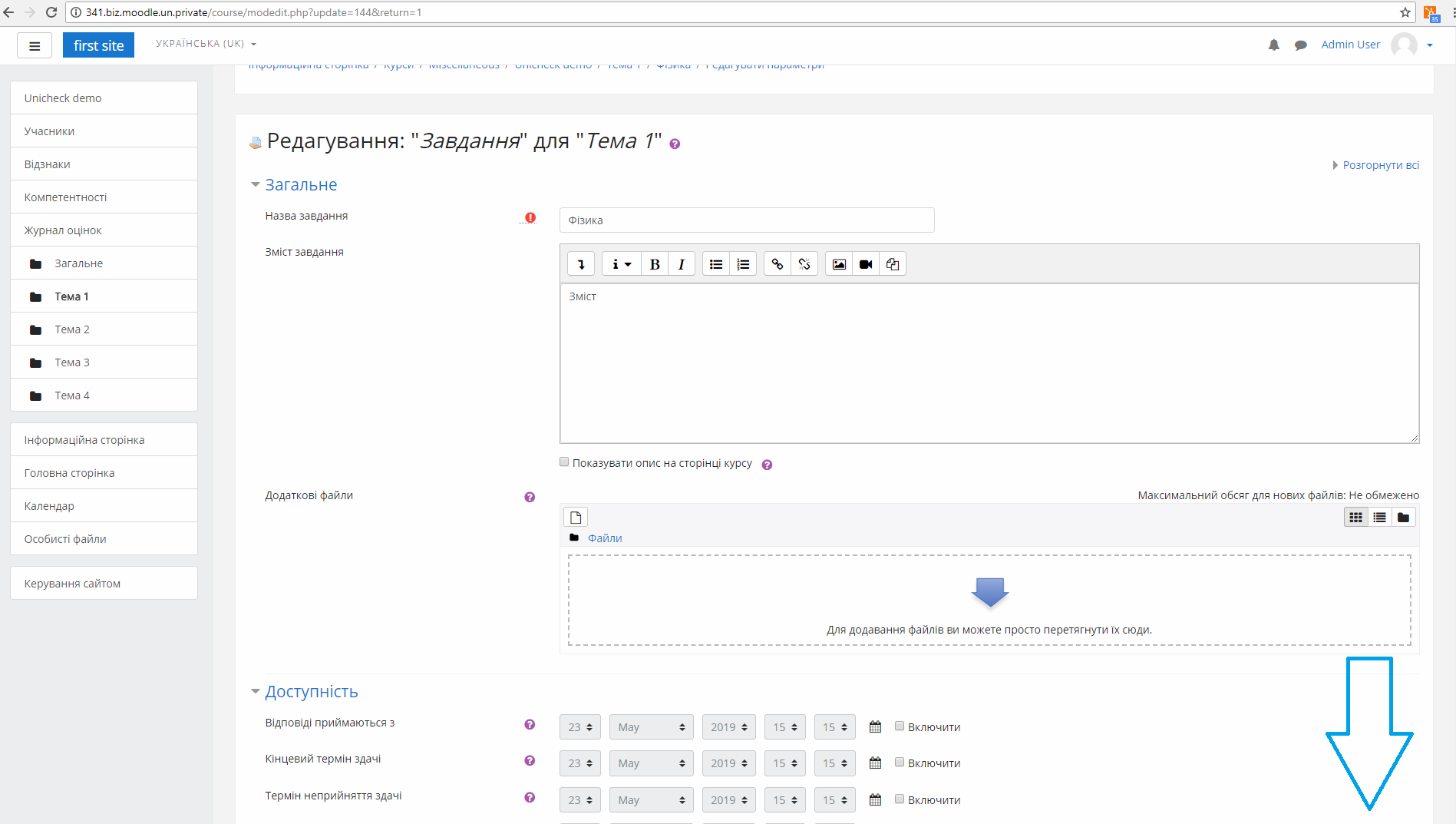 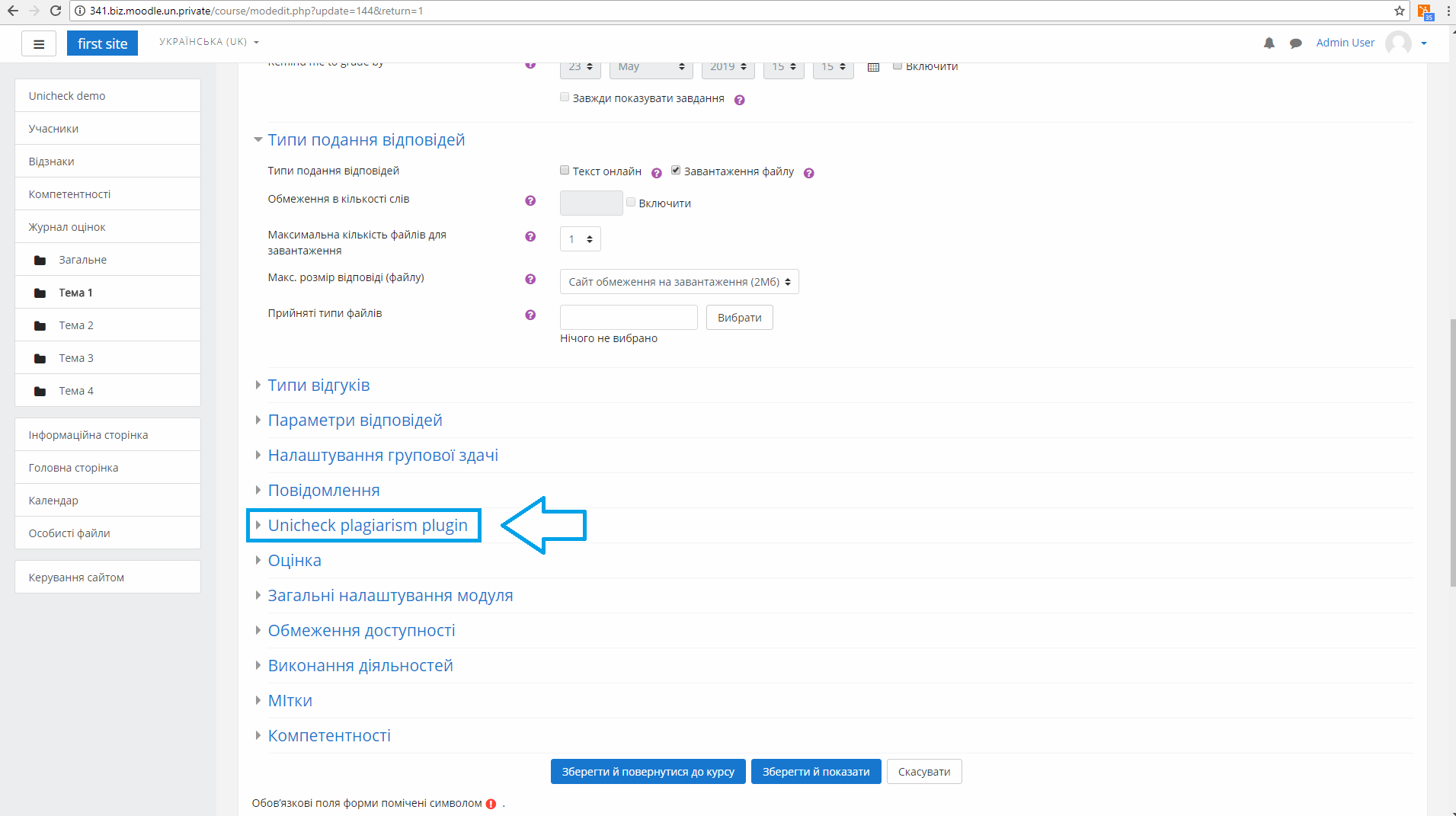 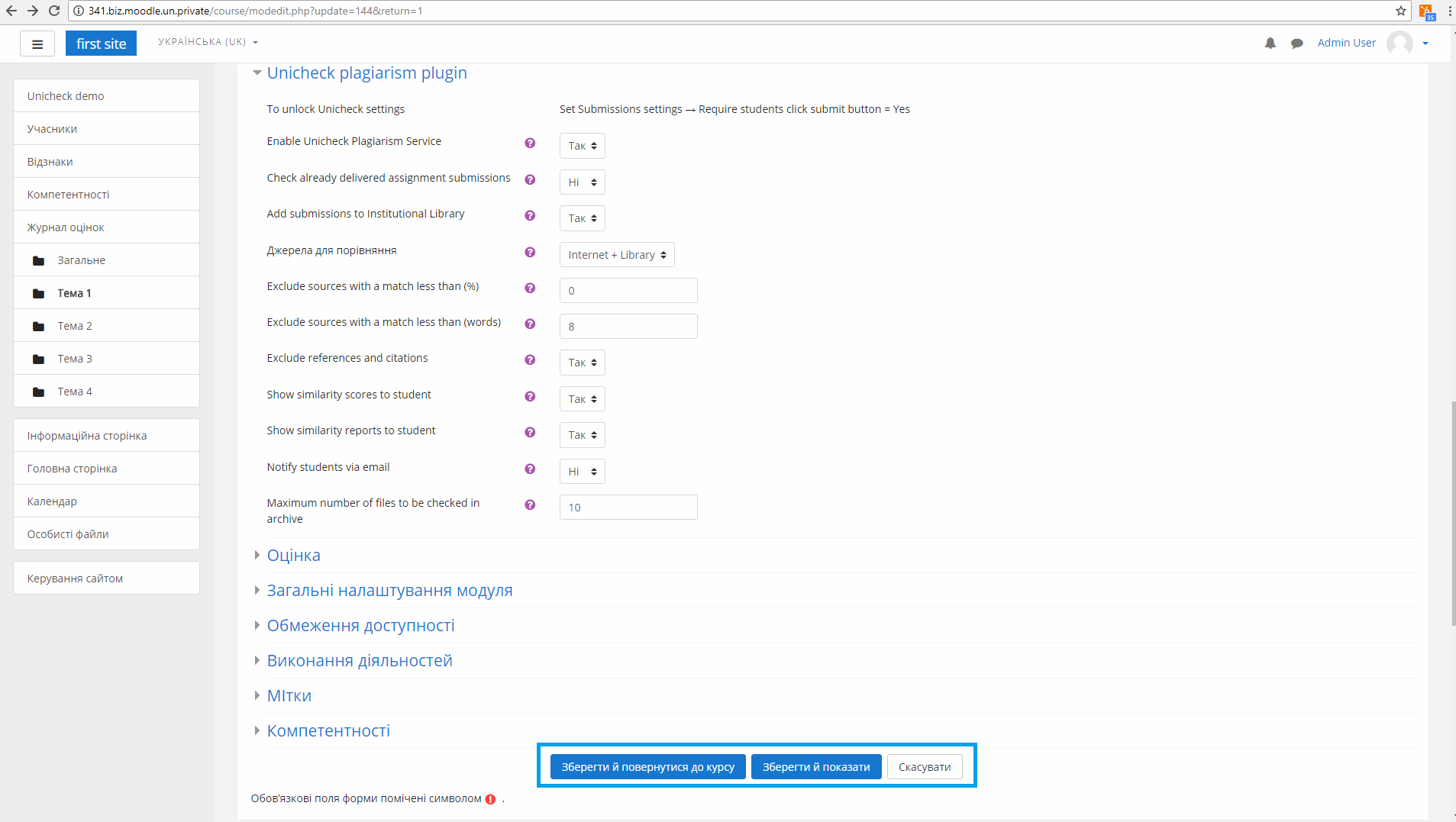 Дякую за увагу!